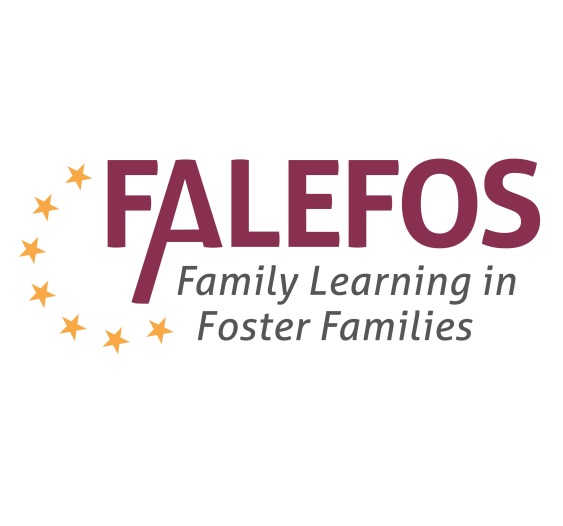 Grup suport
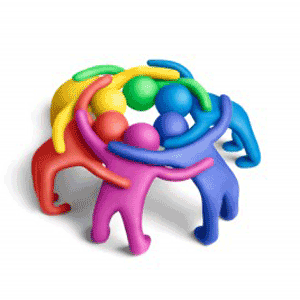 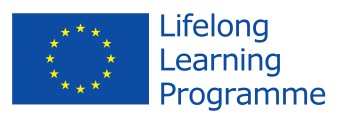 539028-LLP-1-2013-1-AT-GRUNDTVIG-GMP
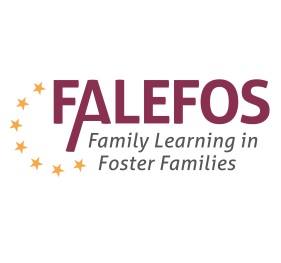 Grup suport
Înainte să participați la un grup suport este important să clarificăm niște lucruri.
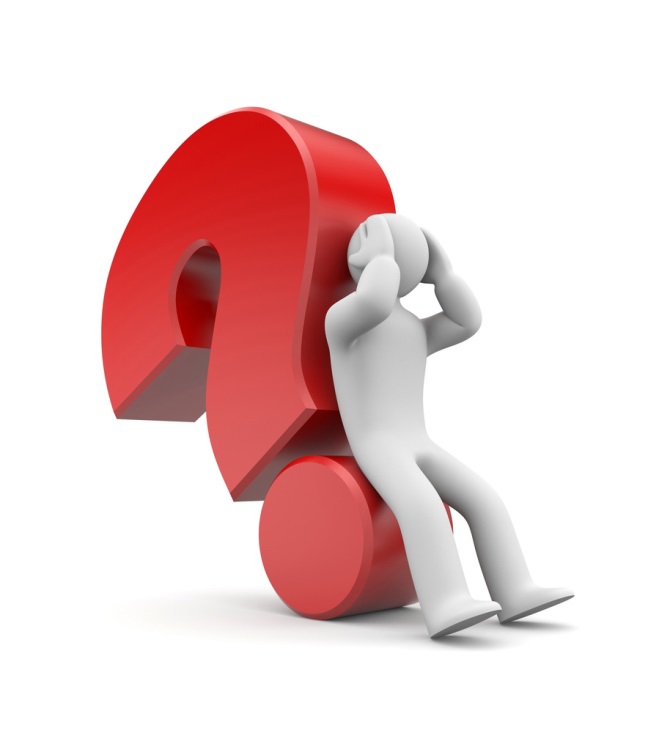 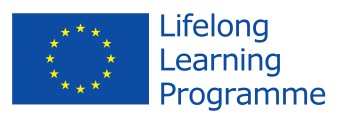 539028-LLP-1-2013-1-AT-GRUNDTVIG-GMP
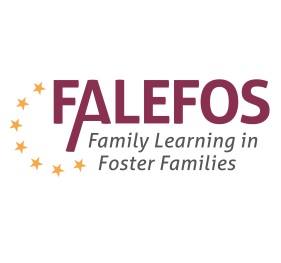 Întrebări
Sunteți pregătiți să vorbiți despre punctele voastre tari, slăbiciunile, problemele  respectiv dorințele voastre?
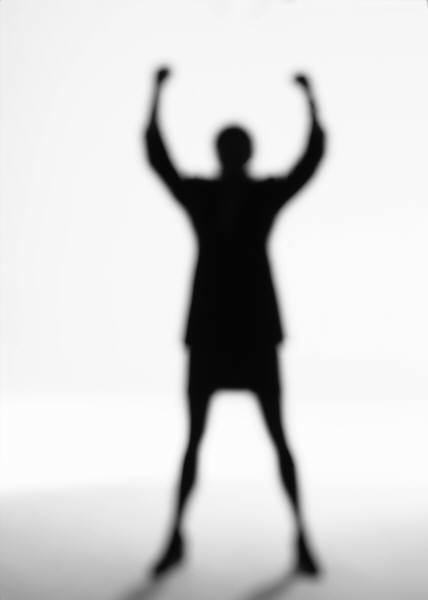 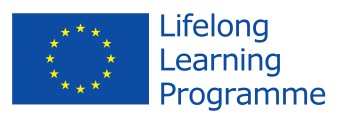 539028-LLP-1-2013-1-AT-GRUNDTVIG-GMP
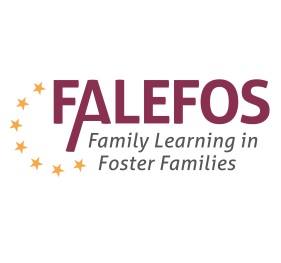 Întrebări
Sunteți siguri că aveți aceleași probleme/întrebări ca și ceilalți membri și doriți să vorbiți despre ele?
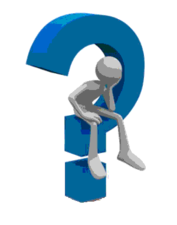 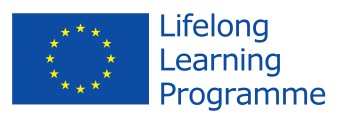 539028-LLP-1-2013-1-AT-GRUNDTVIG-GMP
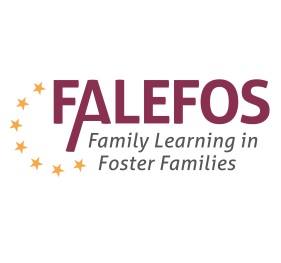 Întrebări
Credeți că  puteți schimba lucrurile din propria putere cu ajutorul celorlalți?
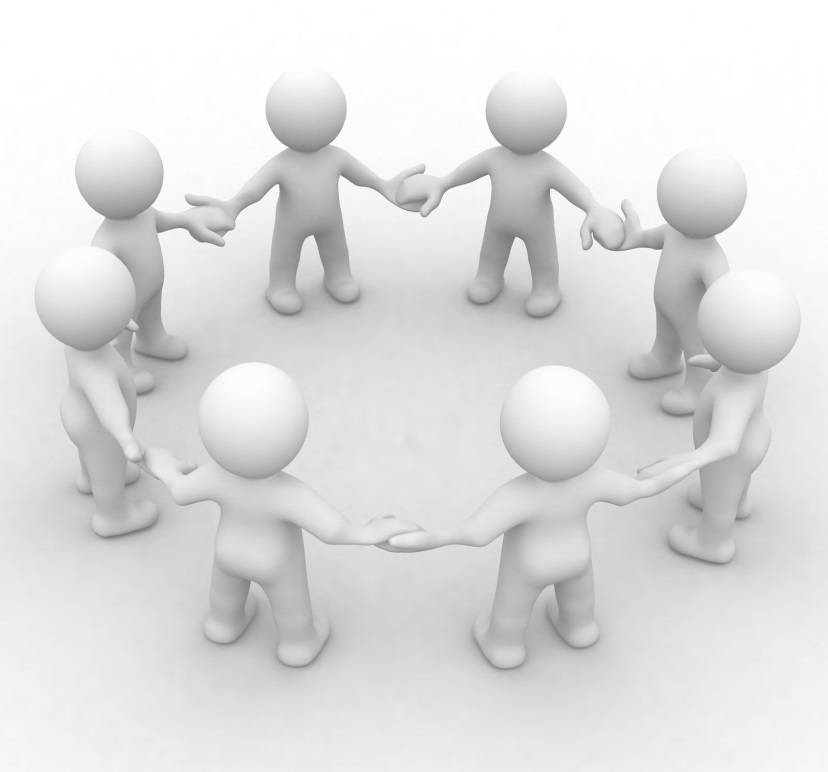 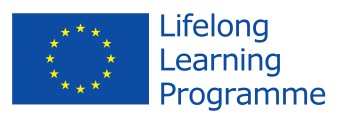 539028-LLP-1-2013-1-AT-GRUNDTVIG-GMP
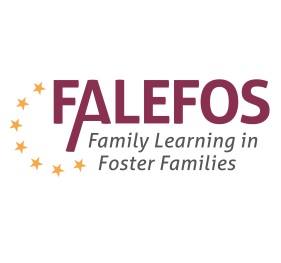 Reguli
Frecventarea grupului suport este decizia voastră personală
Fiecare participant este un expert la rândul lui. 
Fiecare participant va fi respectat împreună cu problemele lui și fiecare persoană este responsabil de sine
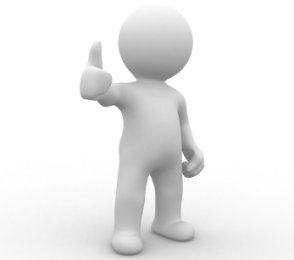 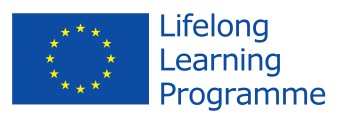 539028-LLP-1-2013-1-AT-GRUNDTVIG-GMP
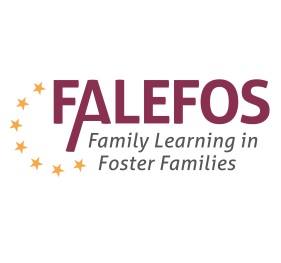 Reguli
Fiecare participant este egal.
Grupul se întâlnește în mod regulat timp de 1,5 sau 2 ore.
Participanții nu întârzie  și frecventează grupul în mod regulat.
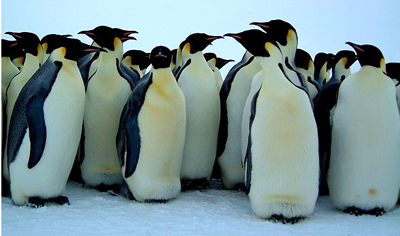 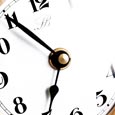 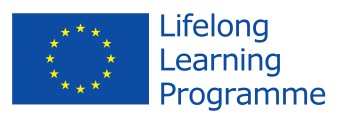 539028-LLP-1-2013-1-AT-GRUNDTVIG-GMP
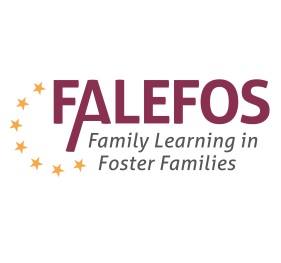 Reguli
Participanții care nu au posibilitatea să ajungă la întâlnire vor anunța un coleg despre acest lucru.
Problemele discutate în grup, vor rămâne în grup.
Participanții vorbesc despre ei înșiși– nu vorbesc despre altcineva sau de persoane care nu sunt prezente
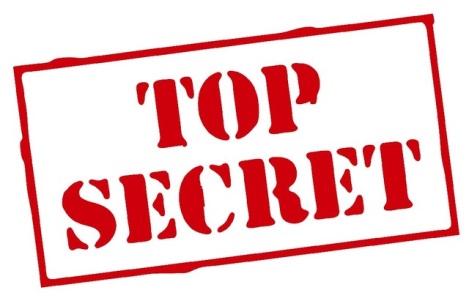 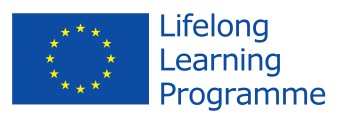 539028-LLP-1-2013-1-AT-GRUNDTVIG-GMP
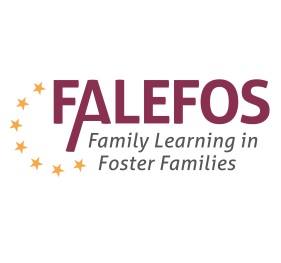 Reguli
Ascultarea activă este foarte importantă pentru a înțelege pe ceilalți.
Nu întrerupeți pe alții.
Faceți schimb de experiență, dar să nu dați sfaturi. Vorbiți numai despre experiențele voastre personale.
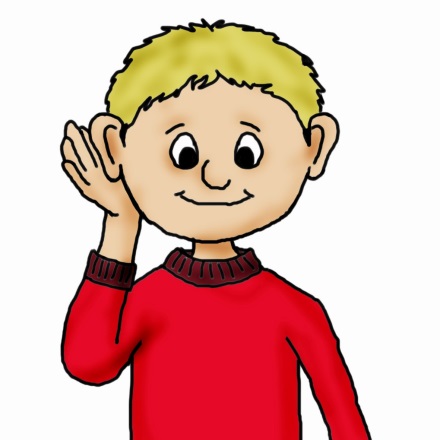 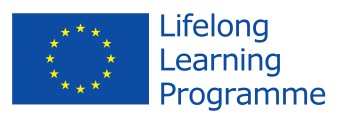 539028-LLP-1-2013-1-AT-GRUNDTVIG-GMP
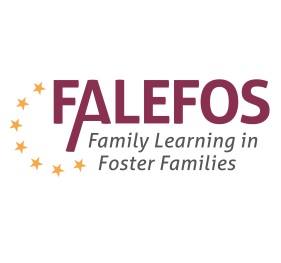 Reguli
exerciţii de încălzire „cum vă simțiți în momentul de față?“ și de relaxare „Cum vă simțiți acum?“ 
aceste exerciții sunt importante la începutul respectiv sfârșitul fiecărei întâlniri
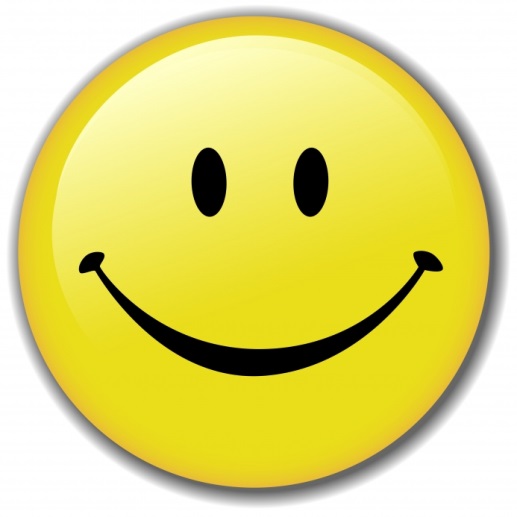 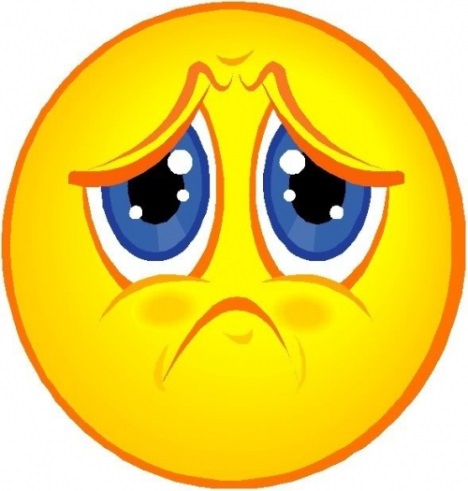 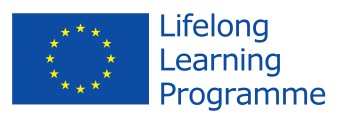 539028-LLP-1-2013-1-AT-GRUNDTVIG-GMP